Biology 227: Methods in Modern Microscopy
Andres Collazo, Director Biological Imaging Facility
Chai Tong Ng, Graduate Student, TA
Week 2	Applying Geometrical Optics (Making the Rochester Cloak)
Something special about visible light
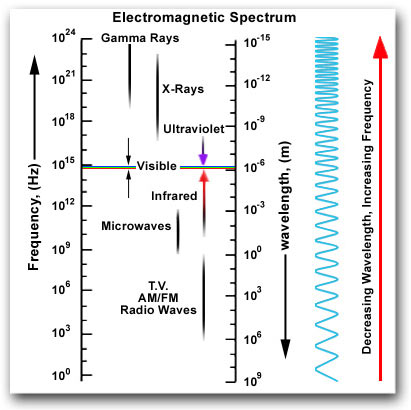 Planck–Einstein relation
(l)
E = h n 
n = c/l
E = hc/l
(n)
[Speaker Notes: Within this vast range of wavelengths, there are three or more regions of approximation which are especially interesting. In one of these, a condition exists in which the wavelengths involved are very small compared with the dimensions of the equipment available for their study; furthermore, the photon energies, using the quantum theory, are small compared with the energy sensitivity of the equipment. Under these conditions we can make a rough first approximation by a method called geometrical optics. If, on the other hand, the wavelengths are comparable to the dimensions of the equipment, which is difficult to arrange with visible light but easier with radiowaves, and if the photon energies are still negligibly small, then a very useful approximation can be made by studying the behavior of the waves, still disregarding the quantum mechanics. This method is based on the classical theory of electromagnetic radiation, which will be discussed in a later chapter. Next, if we go to very short wavelengths, where we can disregard the wave character but the photons have a very large energy compared with the sensitivity of our equipment, things get simple again. This is the simple photon picture, which we will describe only very roughly. The complete picture, which unifies the whole thing into one model, will not be available to us for a long time.

Planck constant = 6.62606957(29)×10−34 joule seconds (J·s) or (N·m·s)]
Geometrical optics: Light as collection of rays
Refraction: light bends as it passes from one material to another







Snell’s Law: h1 sin q1 =  h2 sin q2
1
2
1
n1
n2
n1
Refractive index  η
Medium                 Refractive Index   


   Air			1.0003 
   Water 		1.33
   Glycerin 		1.47 
   Immersion Oil 	1.518 
   Glass 		1.56 – 1.46
   Diamond  		2.42
Velocity in medium
  

  299203 
  225032 
  203600
  197162
  191854 - 204995
  123675
Could apply Snell’s Law to something as complex as a lens	
h1 sin q1  =  h2 sin q2   =  h3 sin q3  = ….
h1
h2
Thin lens laws
1.  Ray through center of lens is straight
Thin lens law 2
2.  Light rays that enter the lens parallel to the optical axis leaves through Focal Point
Focal
Point
[Speaker Notes: CONVERGENCE LENS. Convex lens]
f
Thin lens law 3
3.  Light rays that enter the lens from the focal point exit parallel to the optical axis.
Focal
Point
Applying thin lens law to our object, a gold can
Ray through center of lens is straight
Ray through center of lens is straight
Light rays that enter the lens parallel to the optical axis leaves through Focal Point
Ray through center of lens is straight
Light rays that enter the lens parallel to the optical axis leaves through Focal Point
Light rays that enter the lens from the focal point, exit parallel to the optical axis.
Where the three lines intersect is where that point of the object is located
[Speaker Notes: Note that the object is magnified and inverted. Real Image.]
Ray tracing convention for optics generally uses arrows to represent the object.
[Speaker Notes: Note that the object is magnified and inverted. Real Image.]
Same three rules can be applied for each point along the object.
Thin Lens Equation
	1/f  =  1/o  +  1/i
Magnification =  i/o
f
i
o
For object directly on focal point, rays focused to infinity.

Where would this be useful?

[Speaker Notes: Object located at greater than 2 x the focal distance result in small image. How cameras work.]
For object within the focal point, a virtual image is created.
What happens when you are at 2 x focal length?
What happens when you are greater than 2 x focal length?Think of a camera
Thin lens law (Concave Lenses)
Light rays that enter the lens parallel to the optical axis exit as if they came from the focal point on the opposite side.
[Speaker Notes: CONVERGENCE LENS. Convex lens]
Same three rules can be applied to a concave lens.
[Speaker Notes: All concave lenses make virtual images that are smaller no matter where the object is located.
DISPERSION LENS]
Concave lens makes virtual image that is smaller no matter where object is located.
[Speaker Notes: All concave lenses make virtual images that are smaller no matter where the object is located.]
Principle ray approach works for complex lens assemblies.
Focal lengths add as reciprocals:
1/f(total) = 1/f1 + 1/f2 +  ...   + 1/fn 		Remember: for concave lens f is negative
[Speaker Notes: Focal lengths add as reciprocals:
1/f(total) = 1/f1 + 1/f2 +  ...   + 1/fn  - Remember: for concave lens f is negative

Problem:  Two thin lenses together don’t make a thin lens. Notice that the central ray misses the image.

Solution:  Use principle rays to define image from first lens.  Then use the first image as the object for the second lens.]
Applying geometrical optics.Cloaking objects with simple lenses
Making objects invisible
Ray tracing still important for optical research
Paper by Choi and Howell from University of Rochester published 2014
Choi JS, Howell JC. Paraxial ray optics cloaking. Optics express. 2014; 22(24):29465-78.
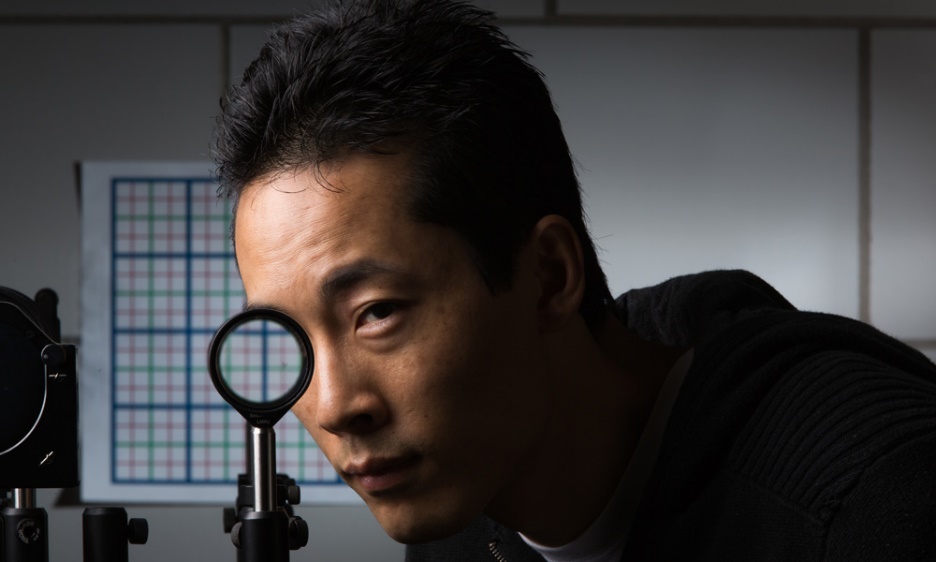 Perfect cloak at small angles using simple optics
Paraxial rays are those at small angles
Uses 4 off the shelf lenses: two with a focal length of f1 and two with focal lengths of f2
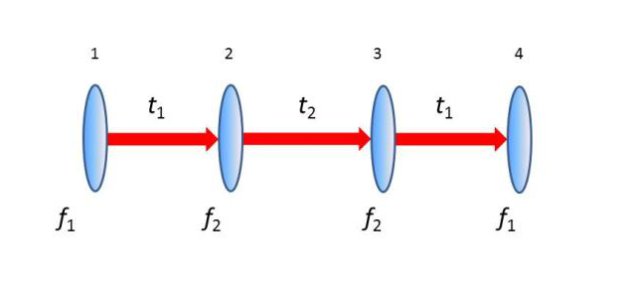 Perfect cloak at small angles using simple optics
Lens with f1 separated from lens with f2 by sum of their focal lengths = t1. 
Separate the two sets by t2=2 f2 (f1+ f2) / (f1— f2) apart, so that the two f2 lenses are t2 apart.
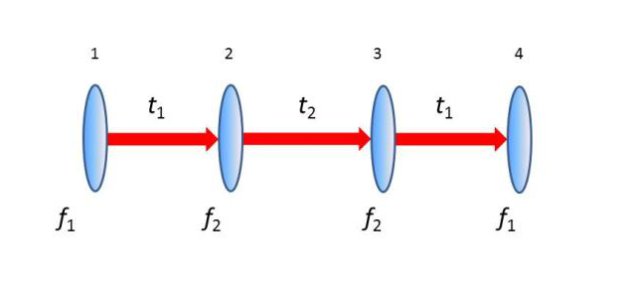 Perfect cloak at small angles using simple optics
Lenses used are achromatic doublets
For first and last lenses (1 and 4), 200 mm focal length, 50 mm diameter composed of BK7 and SF2 glass. 
For center two lenses (2 and 3), 75 mm focal length, 50 mm diameter composed of SF11 and BAF11 glasses.
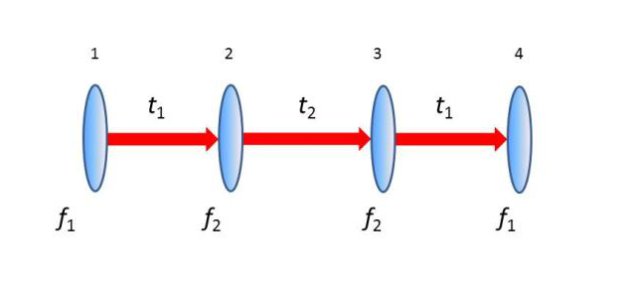 Achromat doublet
Convex lens of crown glass: low η and high Abbe number
Concave lens of flint glass: high η and low Abbe number
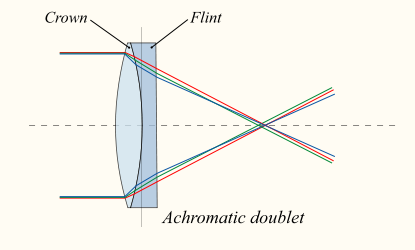 [Speaker Notes: Flint glass is optical glass that has relatively high refractive index and low Abbe number (high dispersion). Flint glasses are arbitrarily defined as having an Abbe number of 50 to 55 or less. The currently known flint glasses have refractive indices ranging between 1.45 and 2.00. A concave lens of flint glass is commonly combined with a convex lens of crown glass to produce an achromatic doublet lens because of their compensating optical properties, which reduces chromatic aberration (colour defects).
With respect to glass, the term flint derives from the flint nodules found in the chalk deposits of southeast England that were used as a source of high purity silica by George Ravenscroft, circa 1662, to produce a potash lead glass that was the precursor to English lead crystal.
Traditionally, flint glasses were lead glasses containing around 4–60% lead oxide; however, the manufacture and disposal of these glasses were sources of pollution. In many modern flint glasses, the lead can be replaced with other additives such as titanium dioxide and zirconium dioxide without significantly altering the optical properties of the glass.
Flint glass can be fashioned into rhinestones which are used as diamond simulants.
Electric Bulbs and Spectacle glasses are made of Flint glass.

Crown glass is a type of optical glass used in lenses and other optical components. It has relatively low refractive index (≈1.52) and low dispersion (with Abbe numbers around 60). Crown glass is produced from alkali-lime (RCH) silicates containing approximately 10% potassium oxide and is one of the earliest low dispersion glasses.
As well as the specific material named crown glass, there are other optical glasses with similar properties that are also called crown glasses. Generally, this is any glass with Abbe numbers in the range 50 to 85. For example, the borosilicate glass Schott BK7[1] is an extremely common crown glass, used in precision lenses. Borosilicates contain about 10% boric oxide, have good optical and mechanical characteristics, and are resistant to chemical and environmental damage. Other additives used in crown glasses include zinc oxide, phosphorus pentoxide, barium oxide, fluorite and lanthanum oxide.
An achromatic doublet, which combines crown glass and flint glass.
A concave lens of flint glass is commonly combined with a convex lens of crown glass to produce an achromatic doublet. The dispersions of the glasses partially compensate for each other, producing reduced chromatic aberration compared to a singlet lens with the same focal length.]
Abbe number (V)
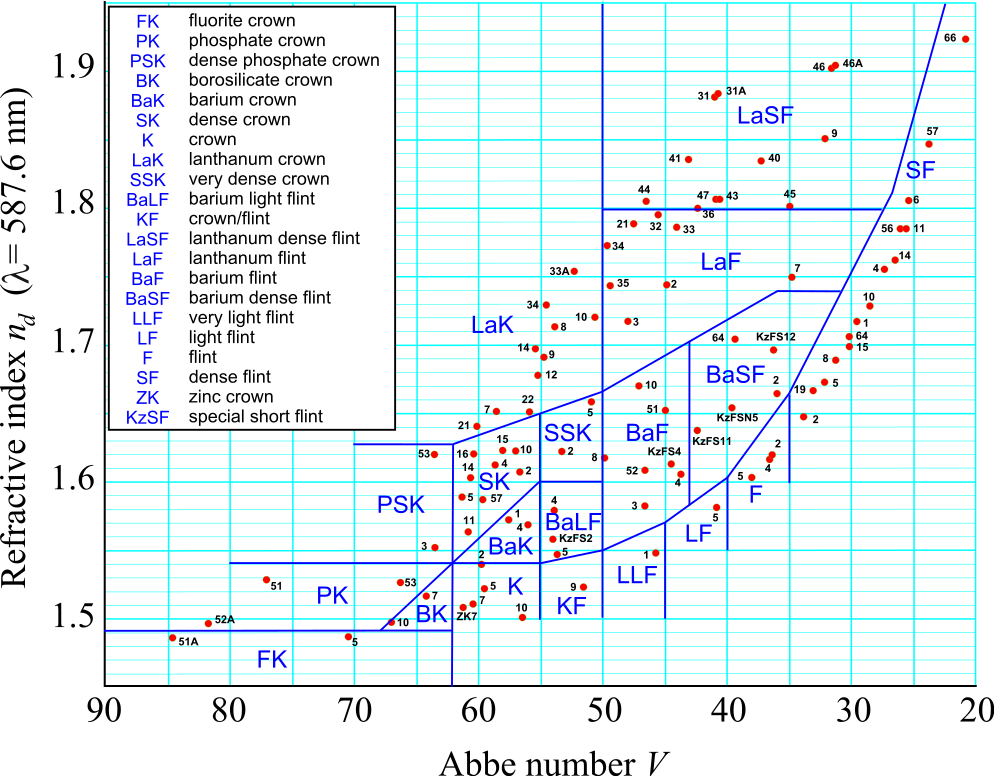 [Speaker Notes: The most common types of glasses used in optics are crown glasses and flint glasses, designations based on their dispersions. Flint glasses contain lead. For example, a strong positive crown lens with its low dispersion may be used in a doublet with a weaker negative lens of flint glass (high dispersion) to correct for chromatic aberration.
http://hyperphysics.phy-astr.gsu.edu/hbase/geoopt/glass.html

In physics and optics, the Abbe number, also known as the V-number or constringence of a transparent material, is a measure of the material's dispersion (variation of refractive index with wavelength) in relation to the refractive index, with high values of V indicating low dispersion (low chromatic aberration). It is named after Ernst Abbe (1840–1905), the German physicist who defined it.

Due to the difficulty and inconvenience in producing sodium and hydrogen lines, alternate definitions of the Abbe number are used in some contexts (ISO 7944).]
Abbe number (V)
Measure of a material’s dispersion in relation to refractive index
Refractive indices at wavelengths of Fraunhofer D-, F- and C- spectral lines (589.3 nm, 486.1 nm and 656.3 nm respectively)
Instead of Na line can use He (Vd) or Hg (Ve) lines
High values of V indicating low dispersion (low chromatic aberration)
[Speaker Notes: In physics and optics, the Abbe number, also known as the V-number or constringence of a transparent material, is a measure of the material's dispersion (variation of refractive index with wavelength) in relation to the refractive index, with high values of V indicating low dispersion (low chromatic aberration). It is named after Ernst Abbe (1840–1905), the German physicist who defined it.

Due to the difficulty and inconvenience in producing sodium and hydrogen lines, alternate definitions of the Abbe number are used in some contexts (ISO 7944).]
Other ways to make a cloak?
Other ways to make a cloak?
Project image from behind object onto it
Clear object so same refractive index throughout
Metamaterials 
Artificial materials engineered to have properties that have not yet been found in nature.